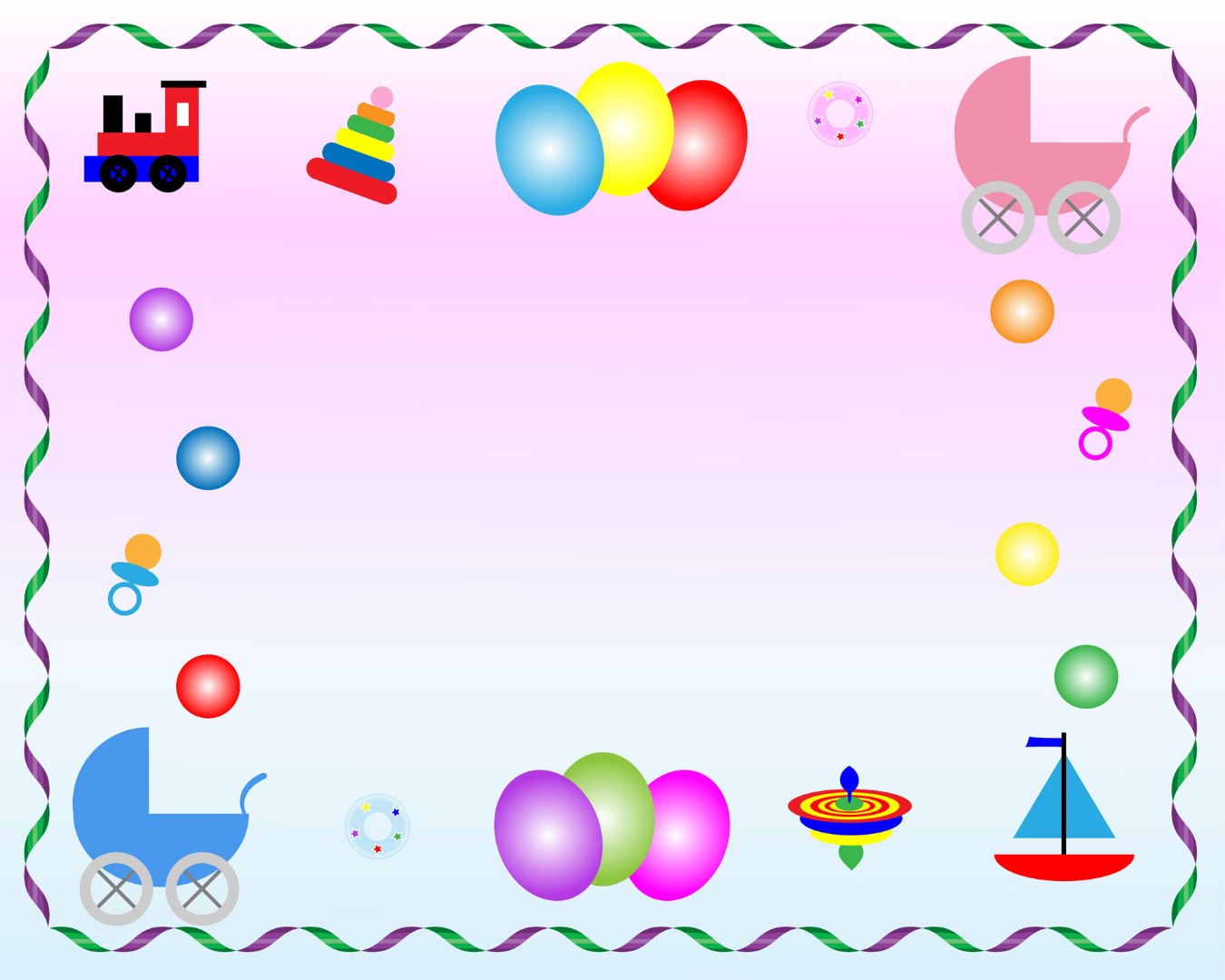 Занятие 
на развитие грамматического 
строя речи для детей дошкольного возраста на тему «Игрушки»
Подготовила:
учитель-дефектолог 1 кв. категории Конакова В.В.
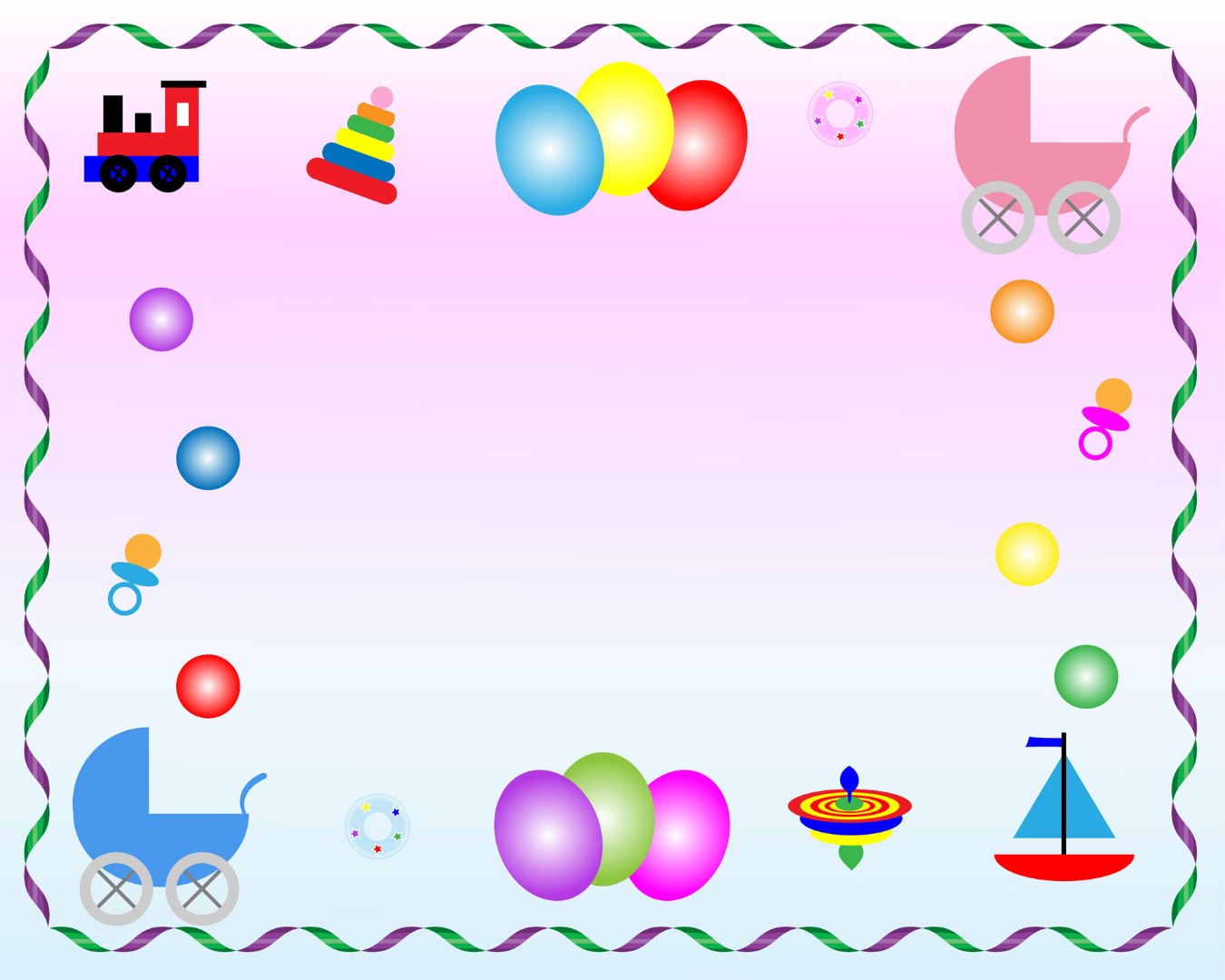 Здравствуйте, ребята! Меня зовут кукла Катя! Давайте поиграем!
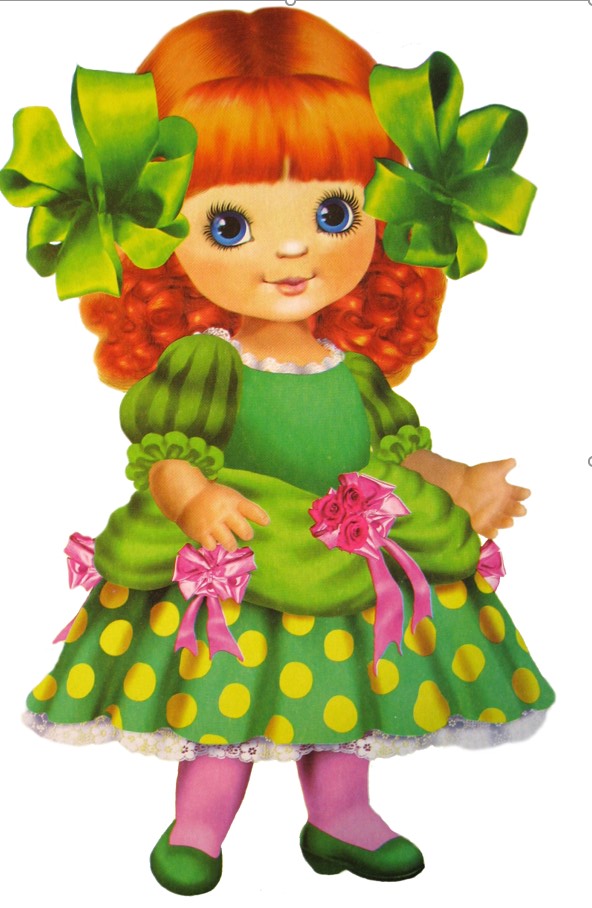 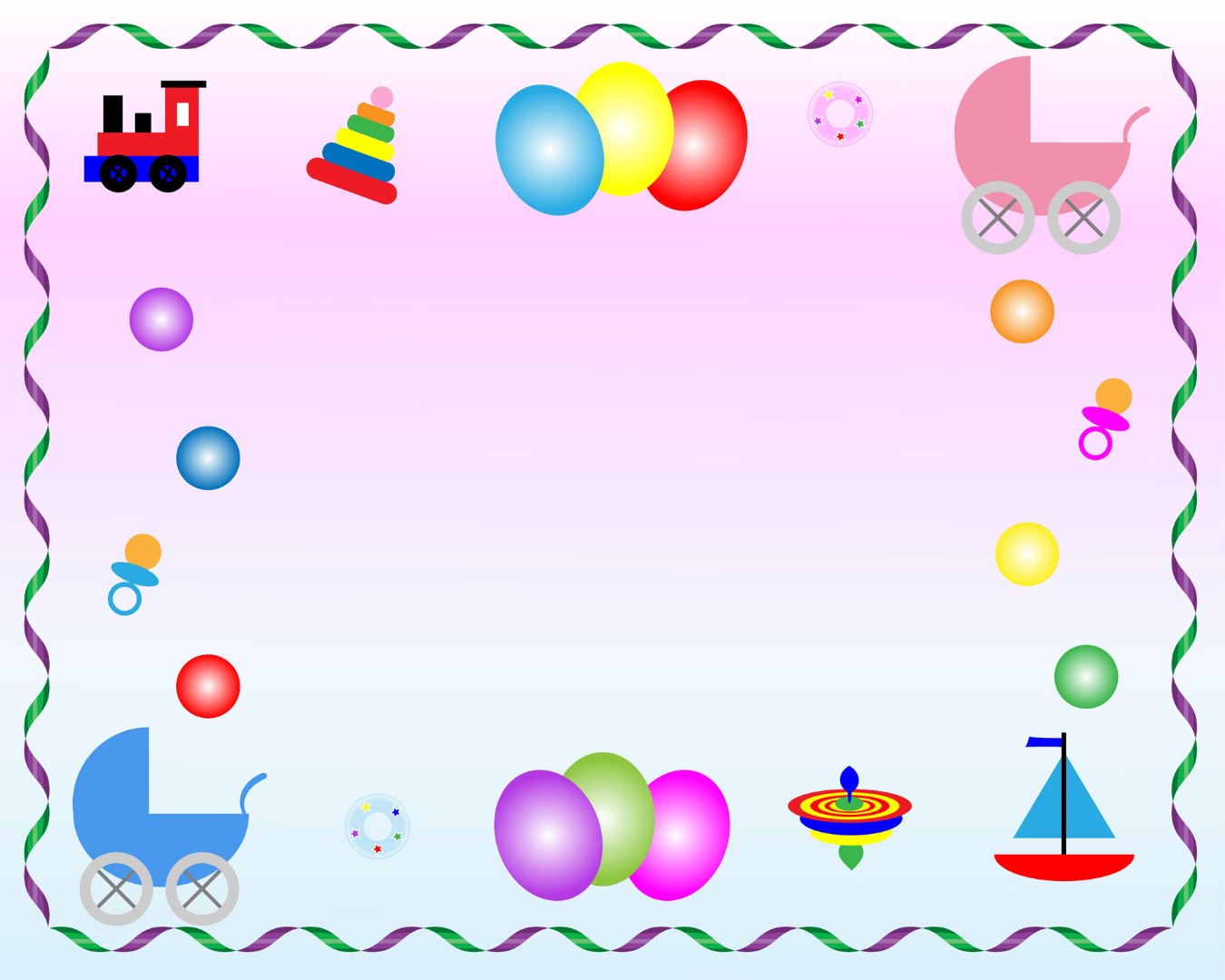 Назови, где стоит машинка?
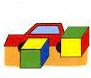 Машинка стоит между кубиками.
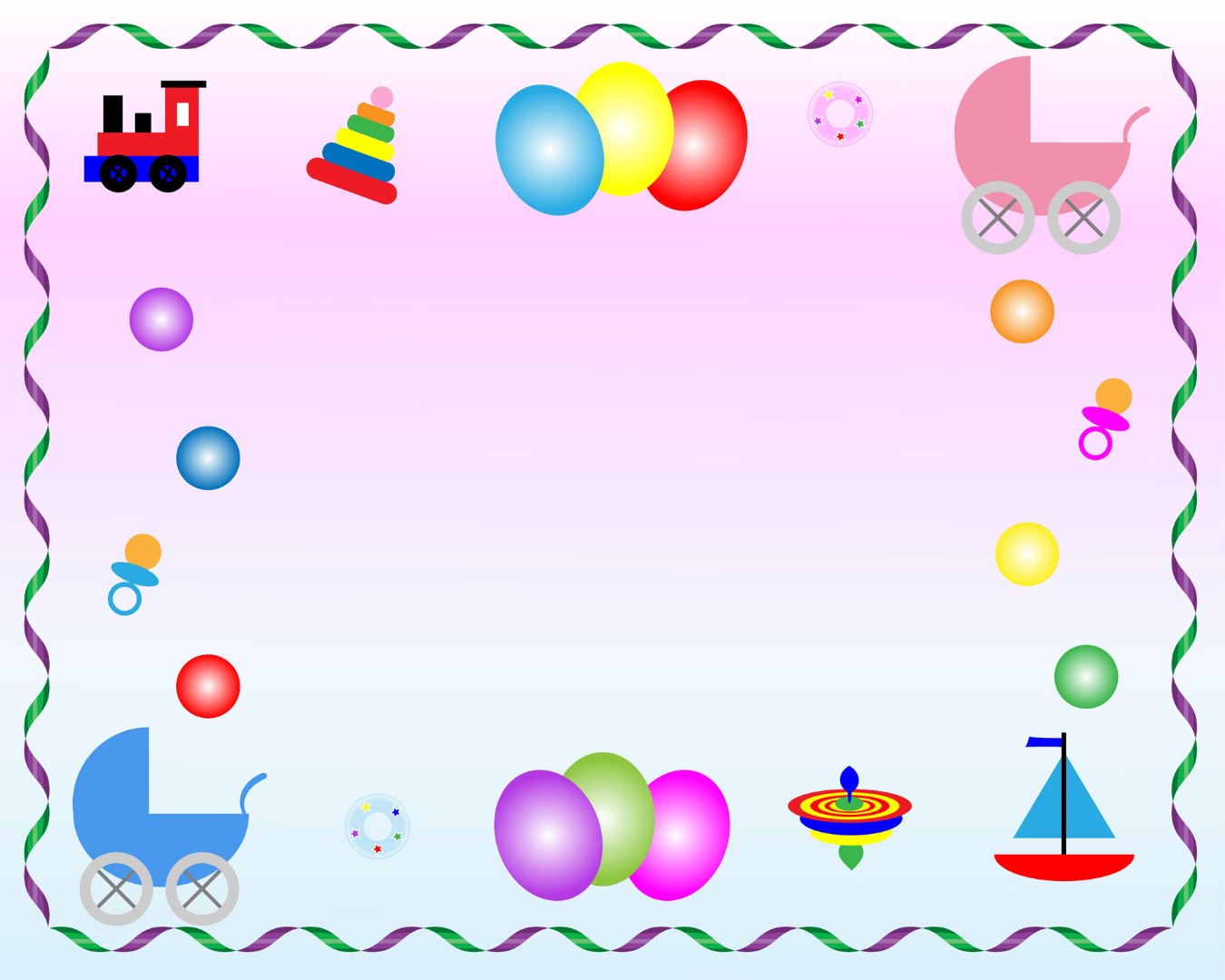 Скажи, где лежит мяч?
Отвечай полным предложением…
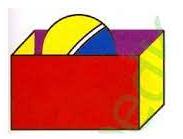 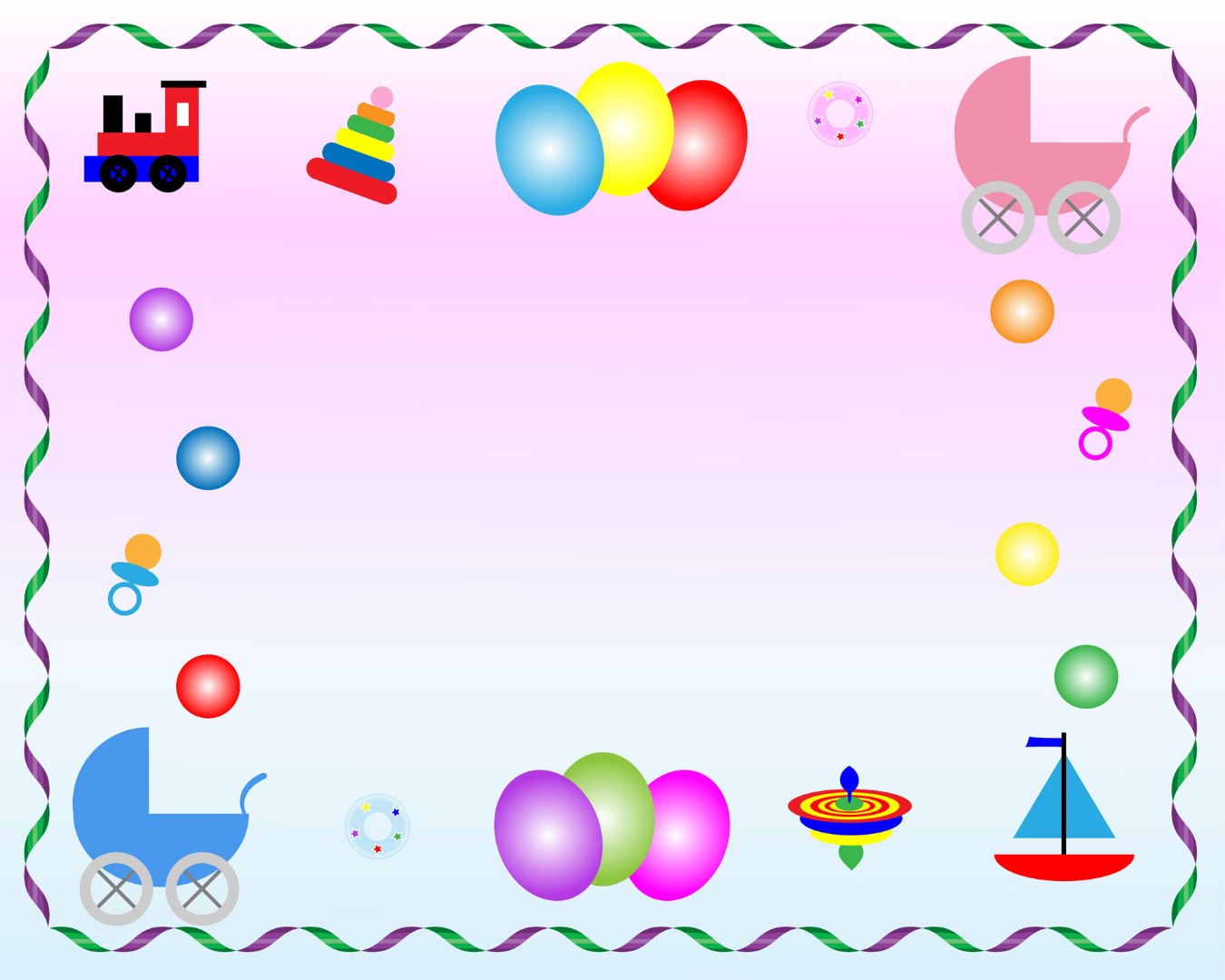 Куда закатился мяч?
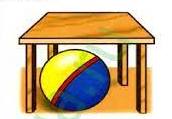 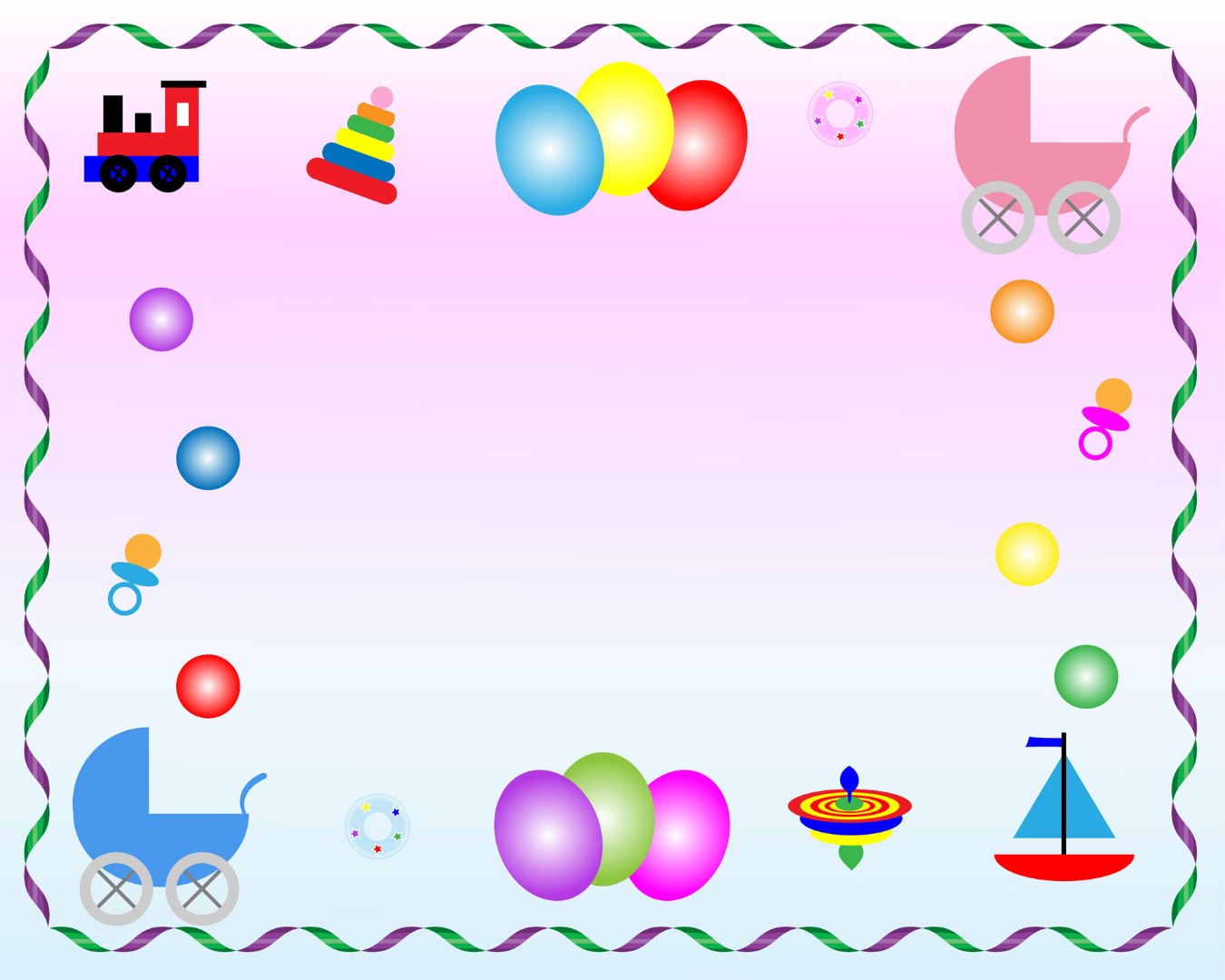 Куда положили мяч?
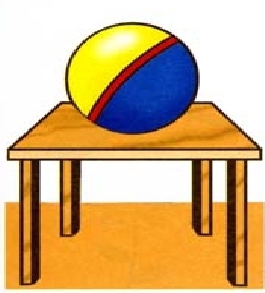 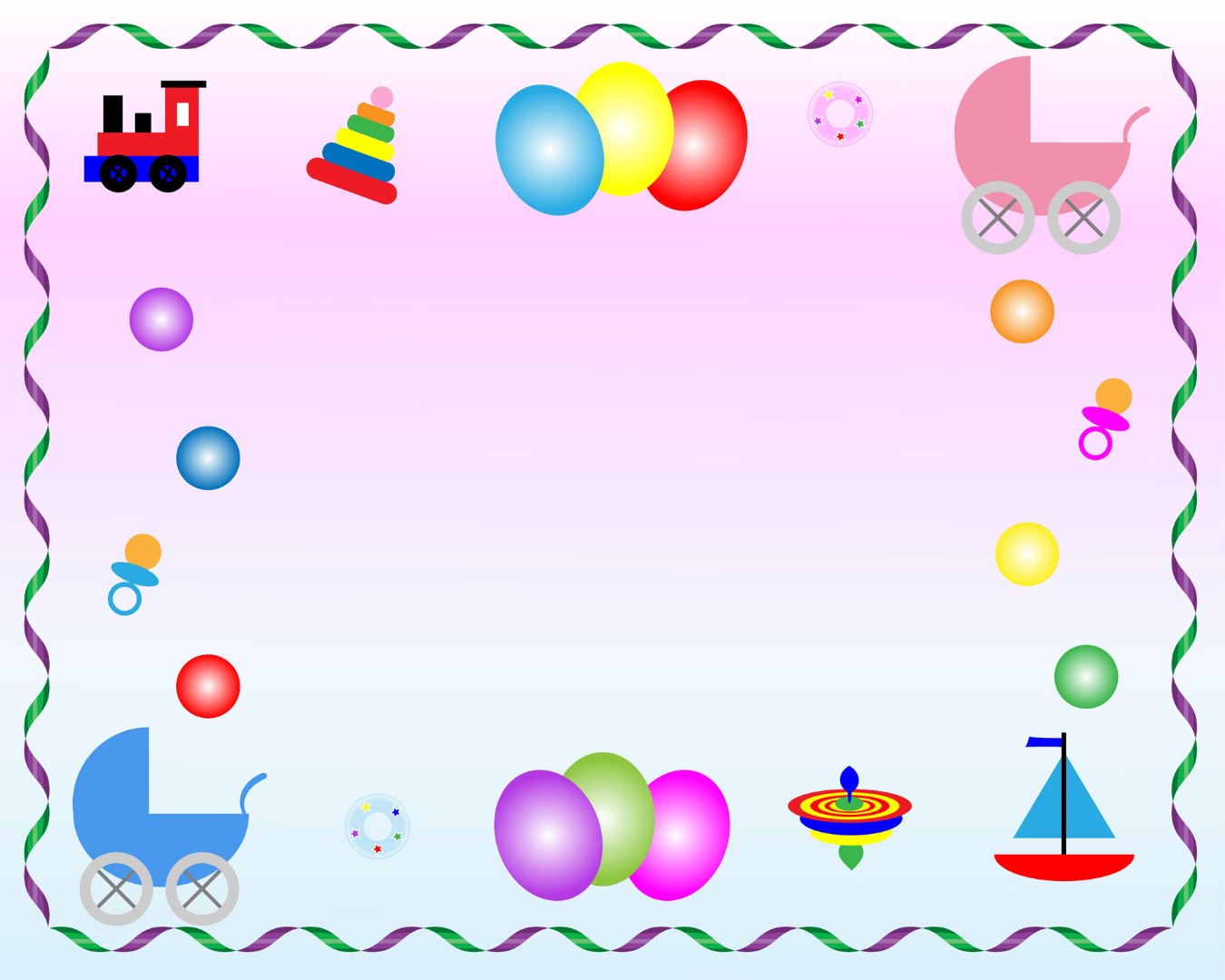 Пора отдохнуть!
Вот большая пирамидка             потянуться вверх
И веселый мячик звонкий         прыжки на месте
Мягкий мишка косолапый         шаги на месте, на внешней 
                                                      стороне стопы
Все живут в большой коробке   показать большой квадрат
Но когда ложусь я спать             руки под щеку, закрыть глаза
Начинают все играть                  изобразить любое движение
Мы веселые милашки                руки на пояс раскачиваться в стороны
Чудо – куклы, неваляшки          продолжать раскачиваться
Мы танцуем и поем                    приседание
Очень весело живем                   прыжки на месте
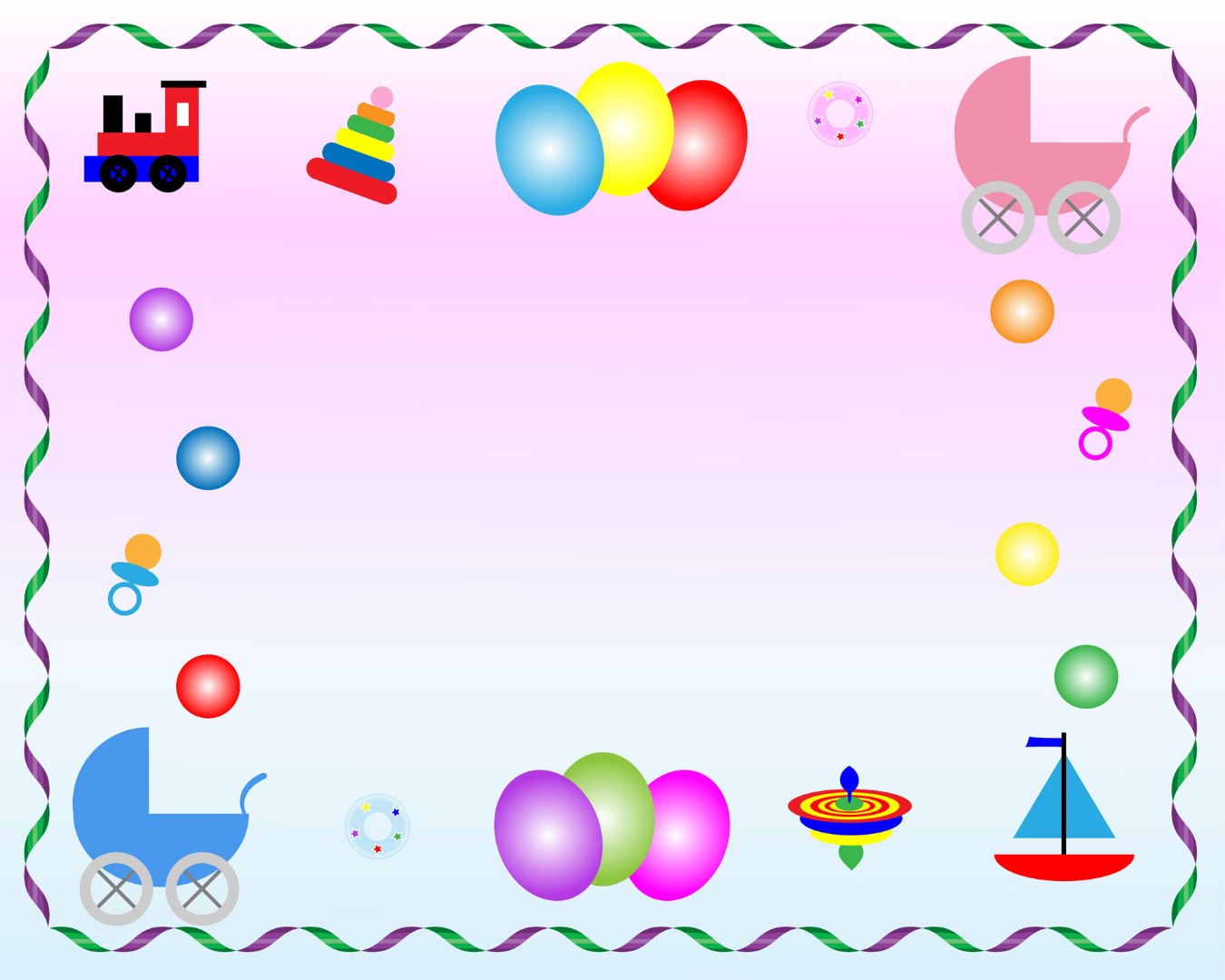 Объясни,  чем отличаются предметы?
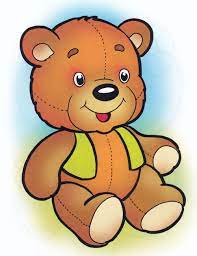 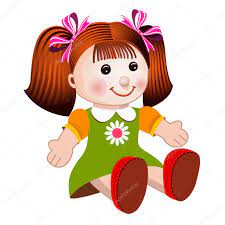 Мишка большой…
а кукла маленькая.
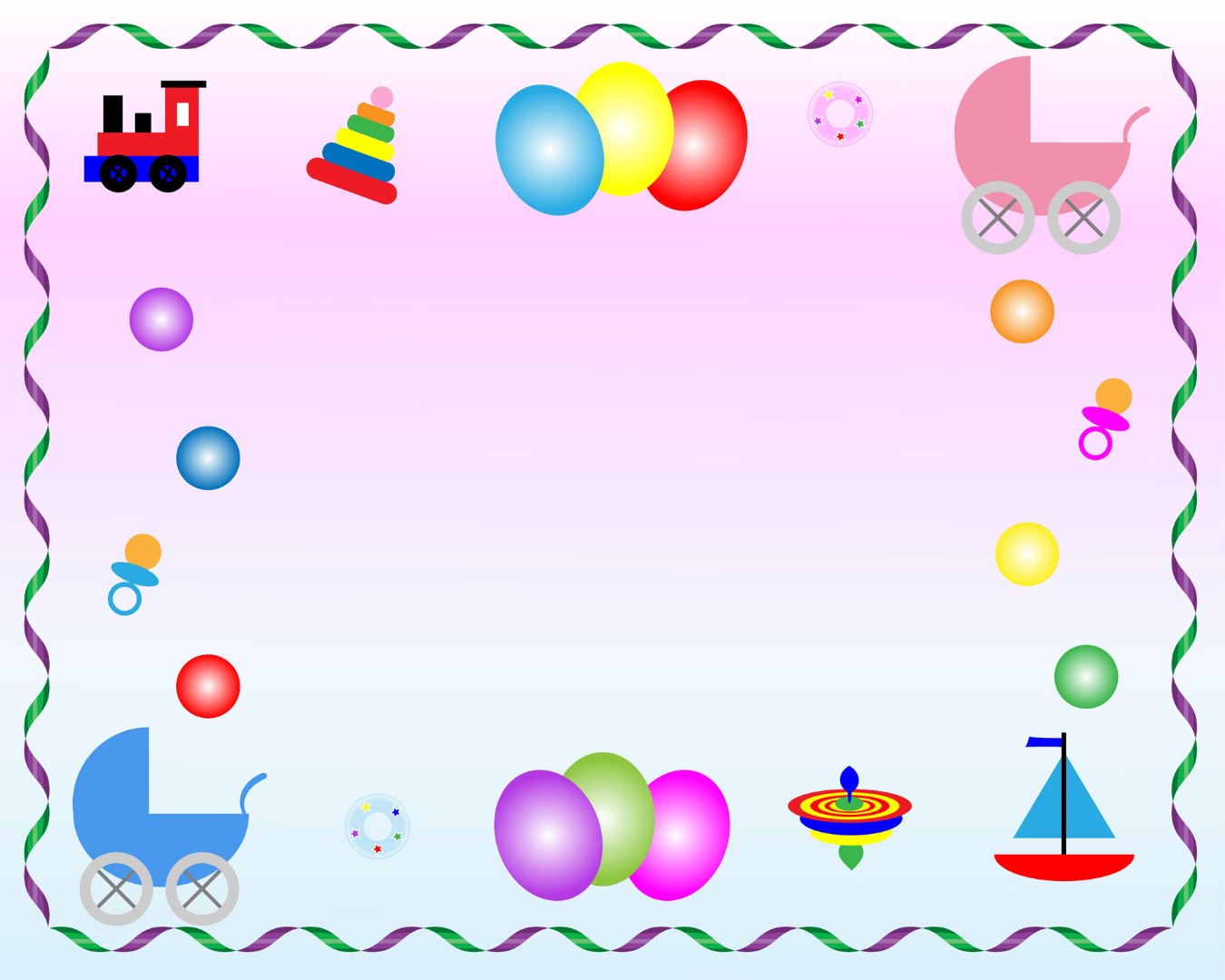 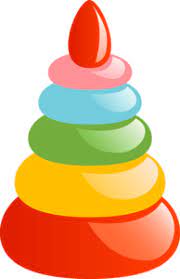 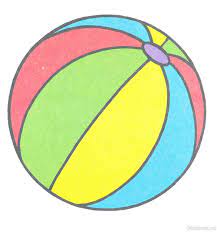 Мяч круглый…
а  пирамидка …
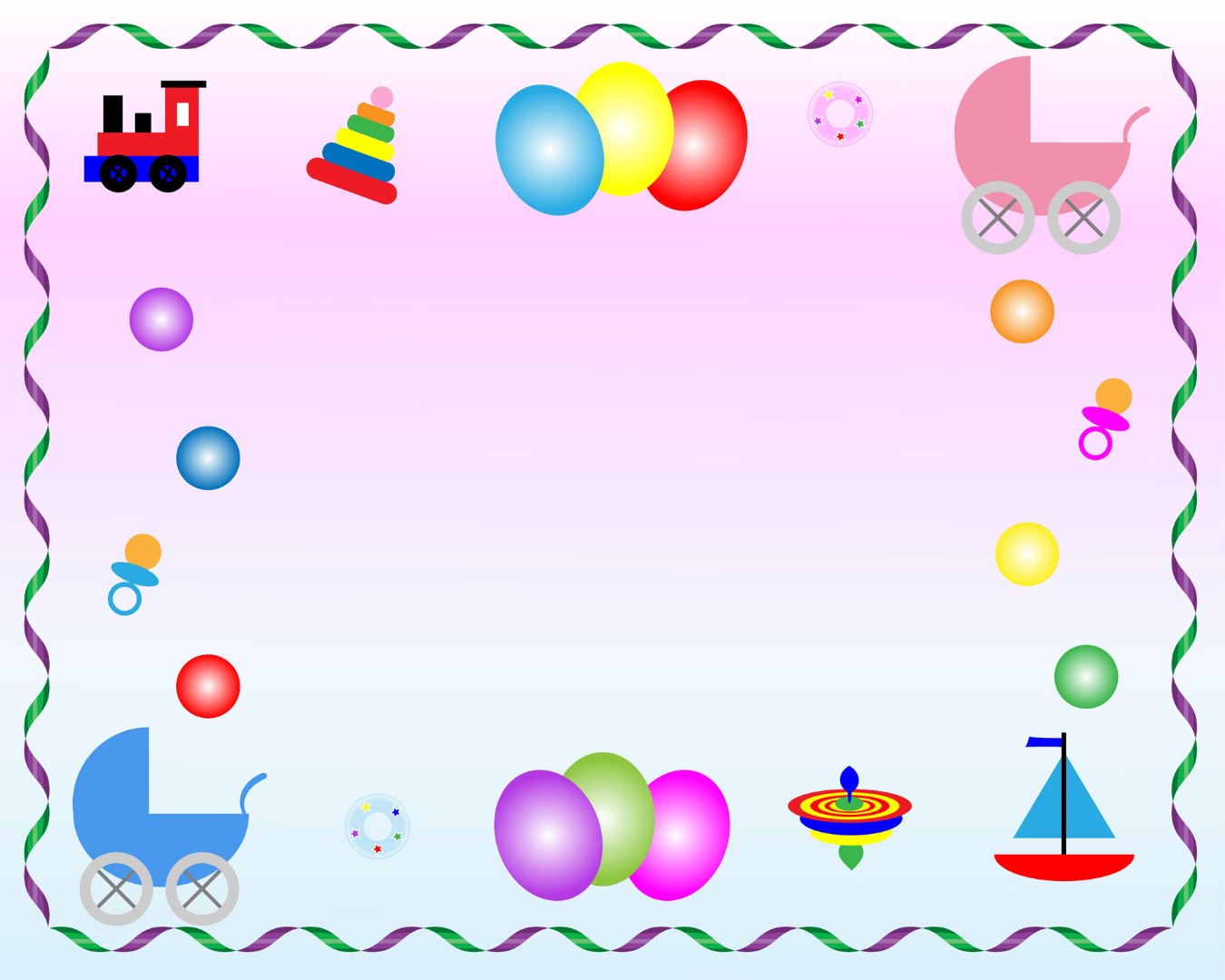 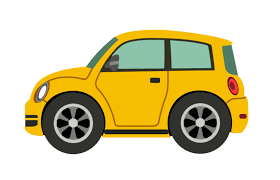 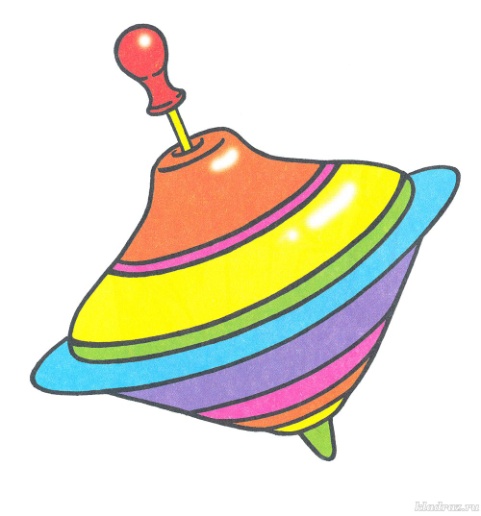 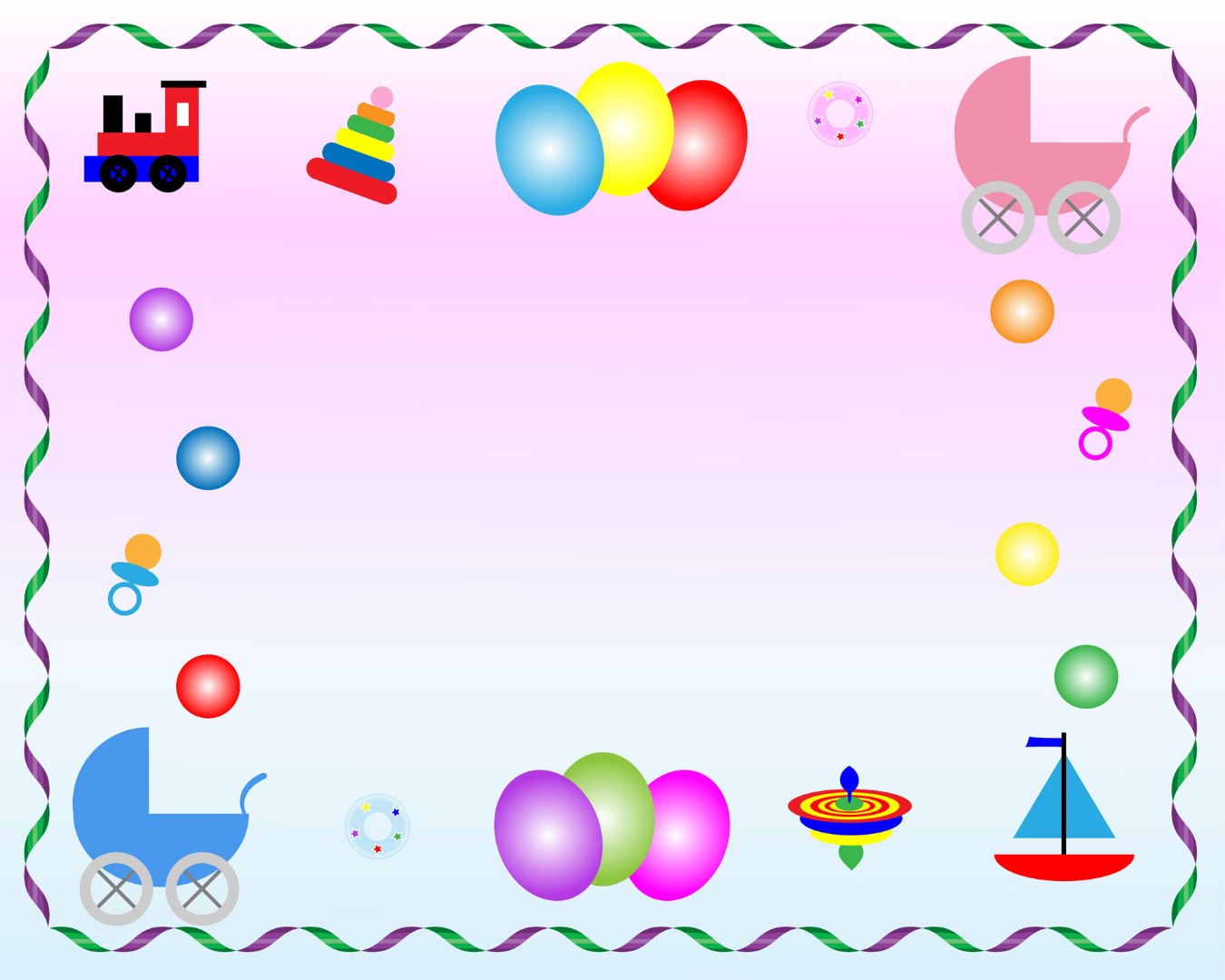 Ребята, спасибо за игру! 
Вы молодцы!
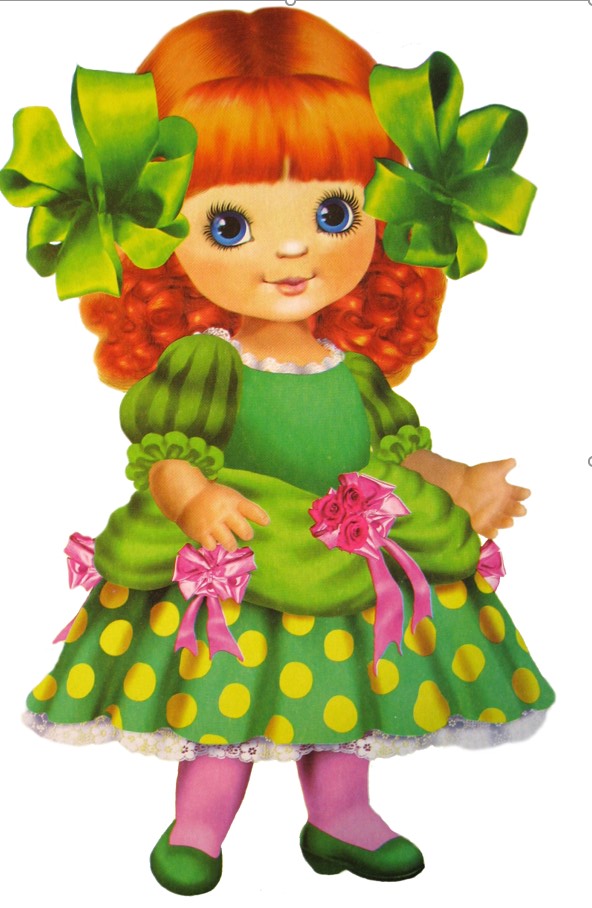